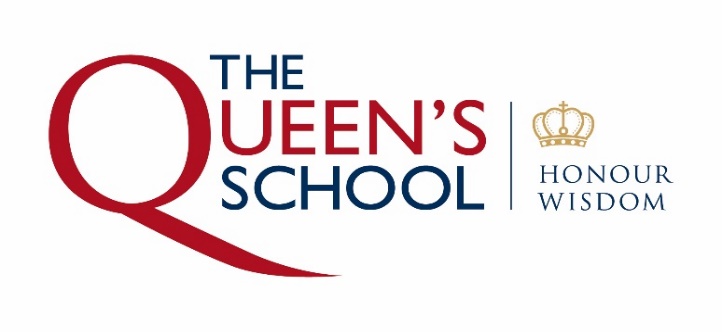 Strategy & Tactics
Templates
EvaluWeek 1 
ation
The Queen’s School 
Lunch Menu
Calendars
Salad Selection, Vegetables & Fresh Fruit are Available Daily. 
.